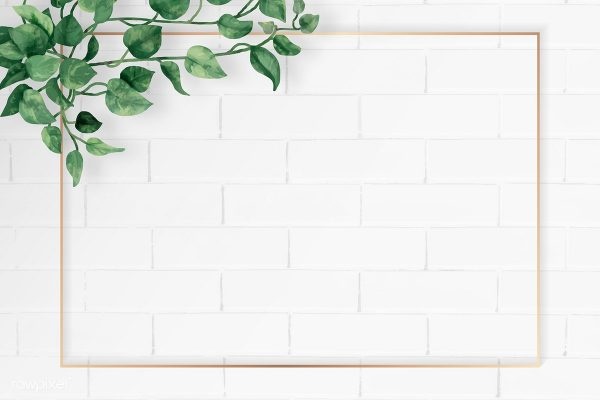 TẬP LÀM VĂN LỚP 3 
TUẦN 22
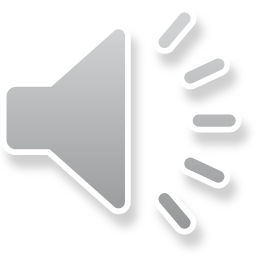 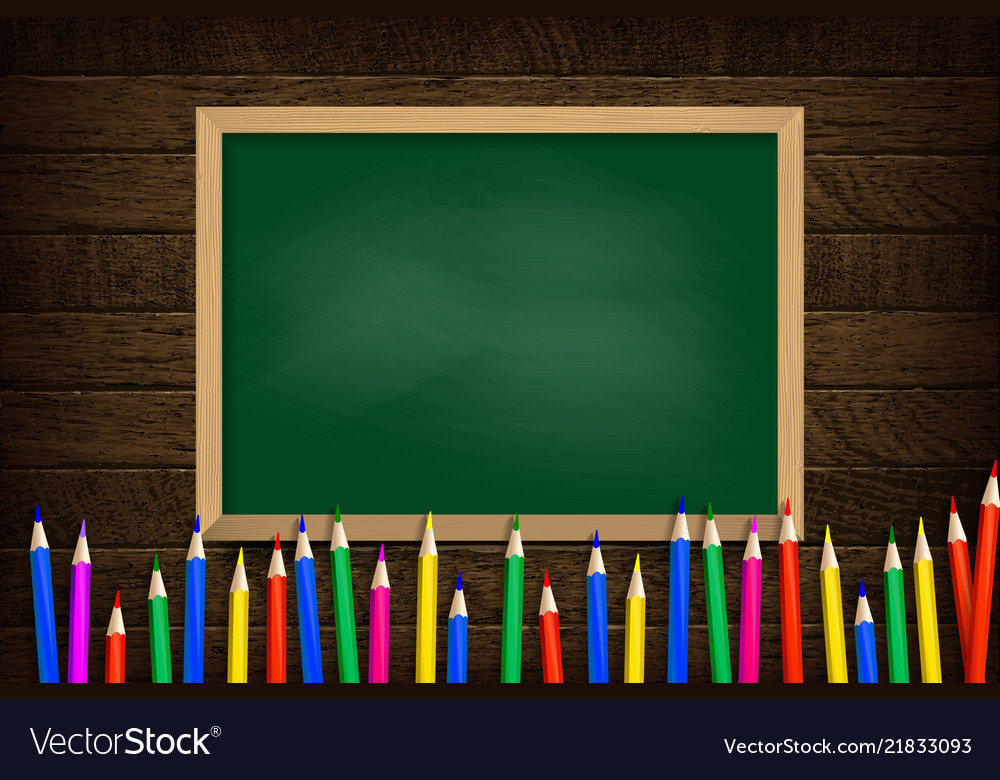 Tập làm văn
   Nói, viết về một người lao động trí óc
Mục tiêu: 
-Kể lại những điều con biết về một người lao động trí óc.
-Viết lại được những điều vừa kể thành một đoạn văn ngắn từ 7-10 câu, diễn đạt thành câu.
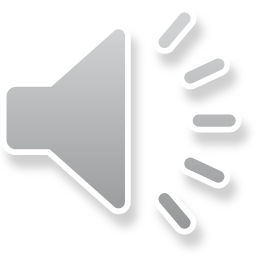 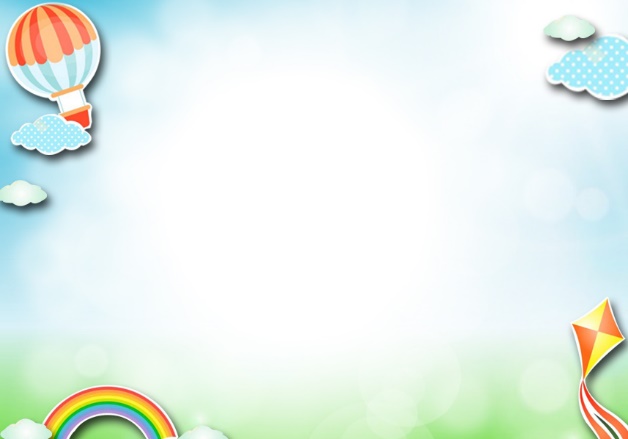 Trò chơi
Ô CỬA BÍ MẬT
BẮT ĐẦU
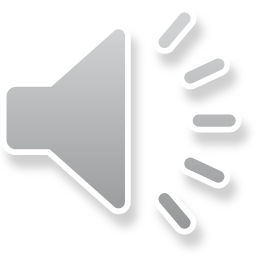 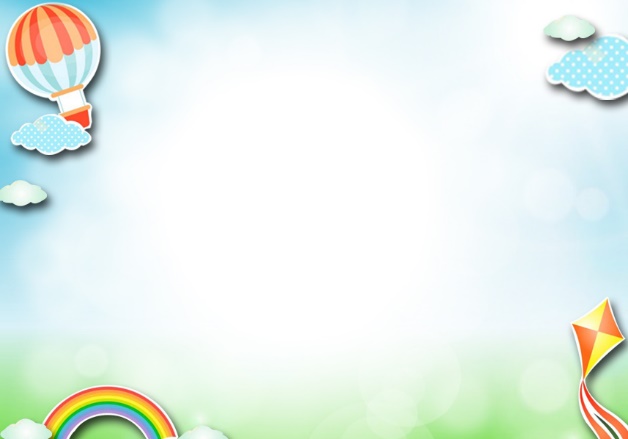 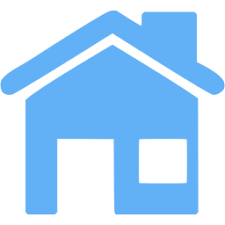 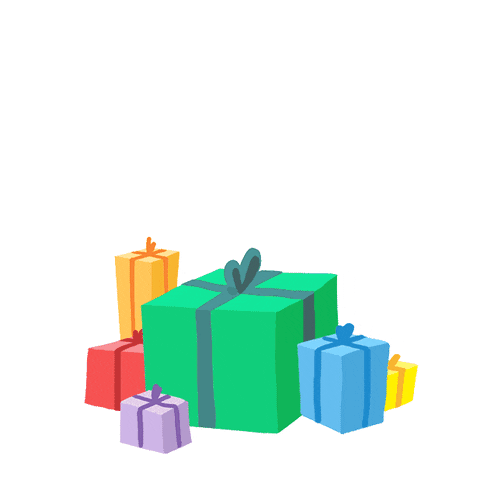 1
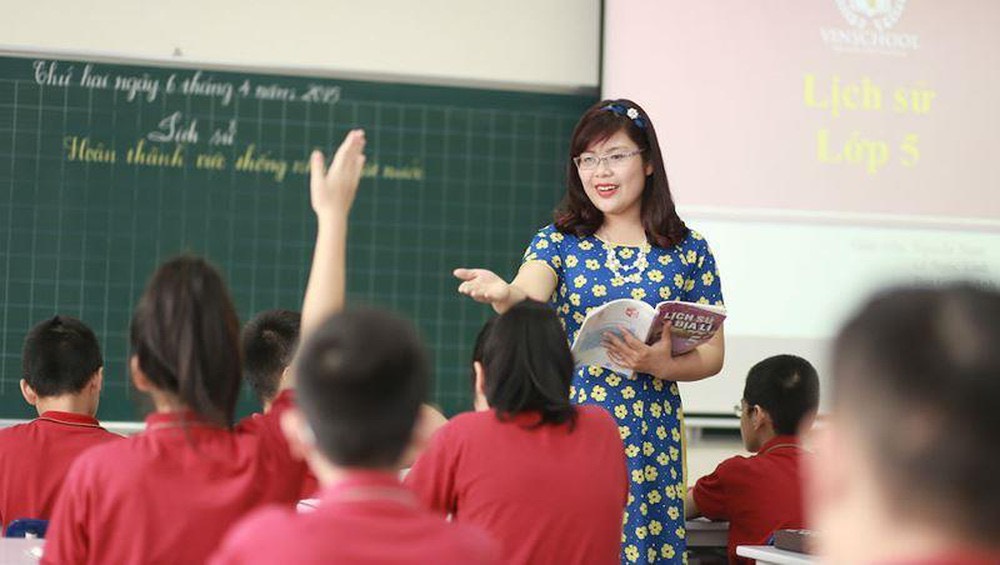 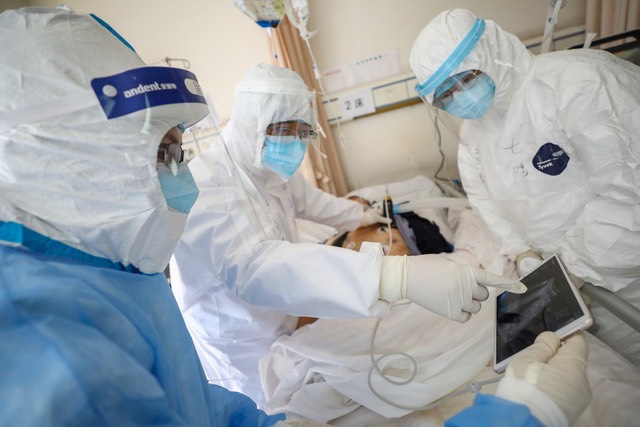 2
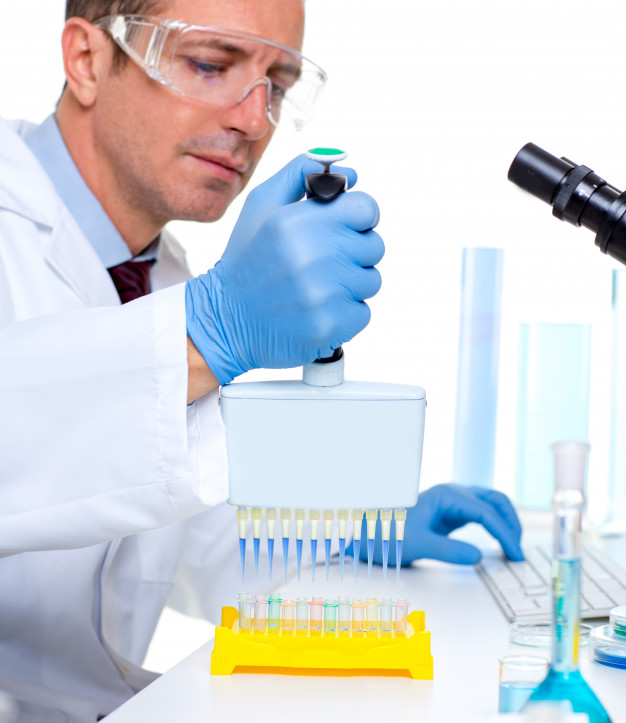 3
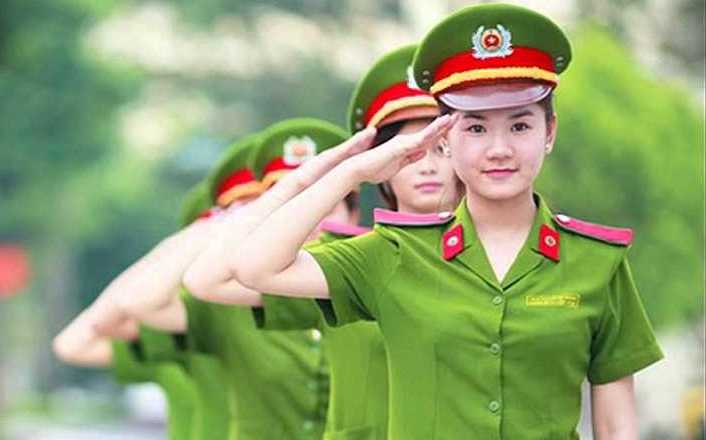 4
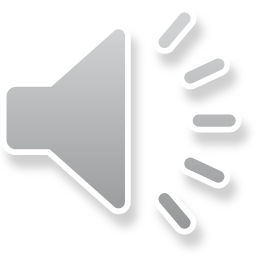 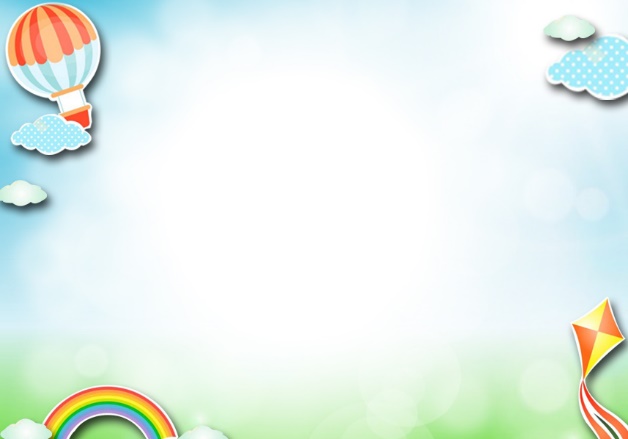 Câu 1:   	Ai người đến lớp 
			Chăm chỉ sớm chiều
			Dạy bảo mọi điều
			Cho con khôn lớn?
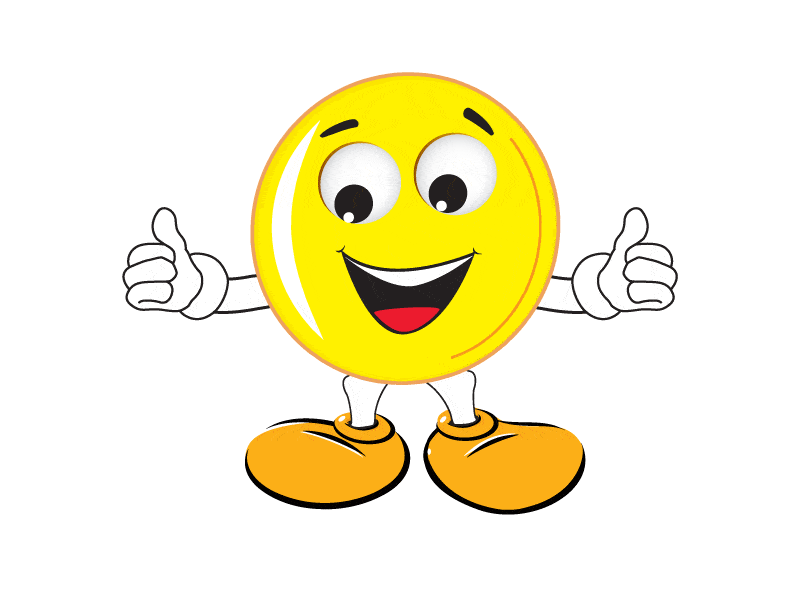 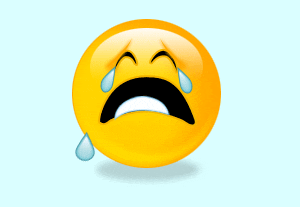 A. Kĩ sư
B. Công nhân
C. Cô giáo
Hoàn thành
Kết thúc
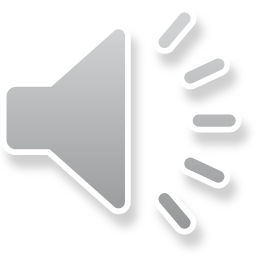 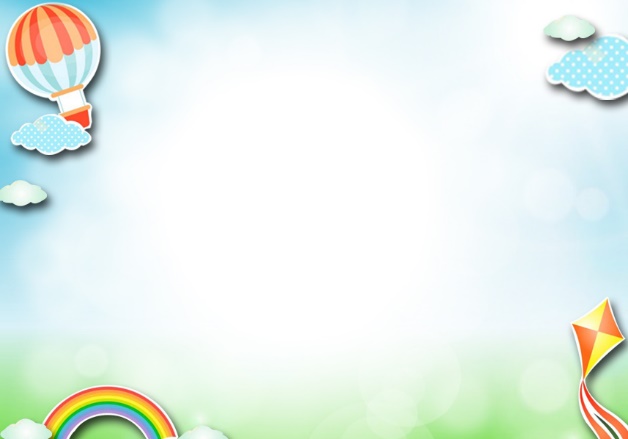 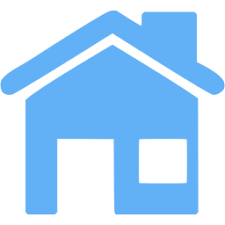 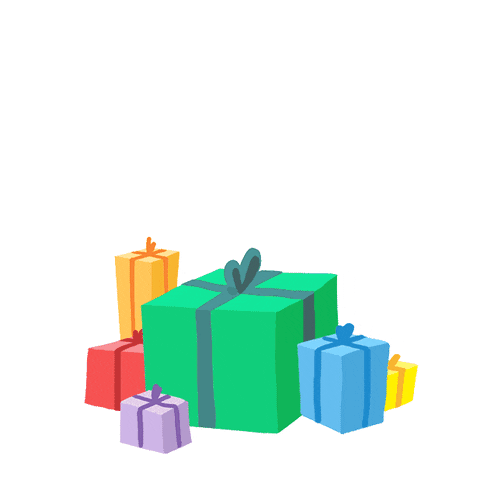 1
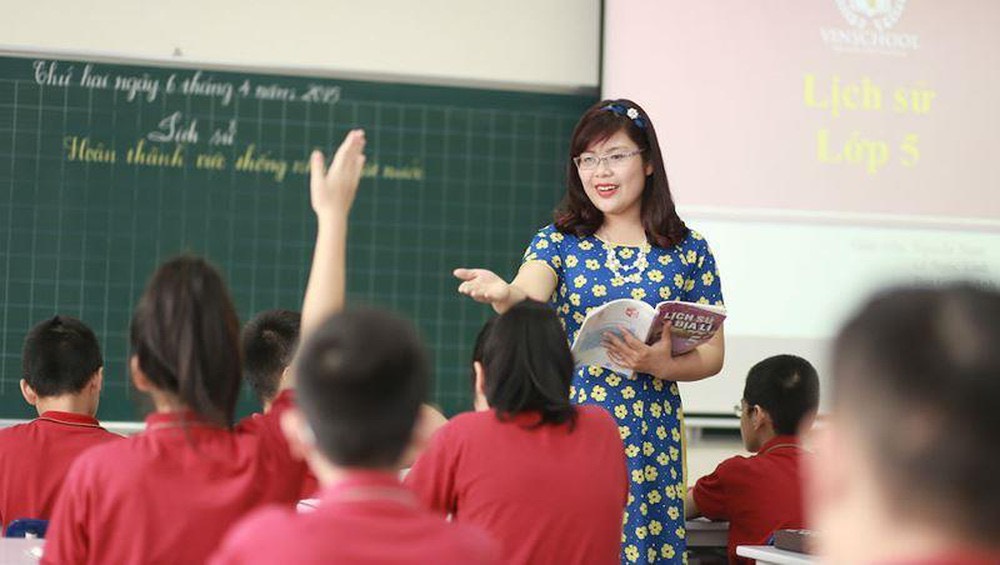 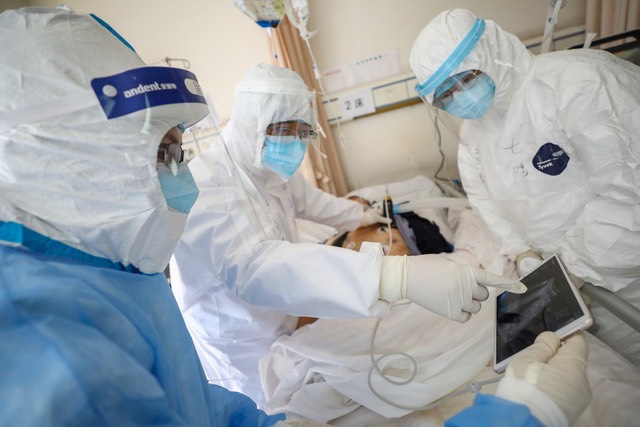 2
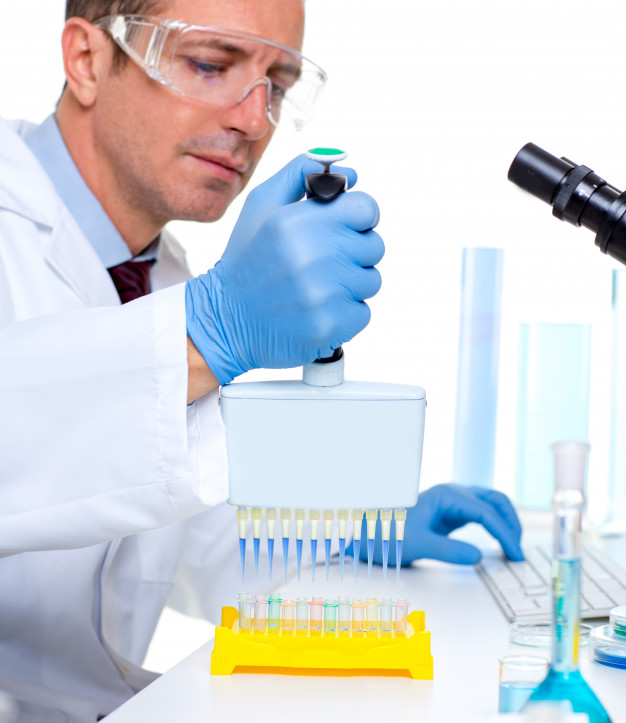 3
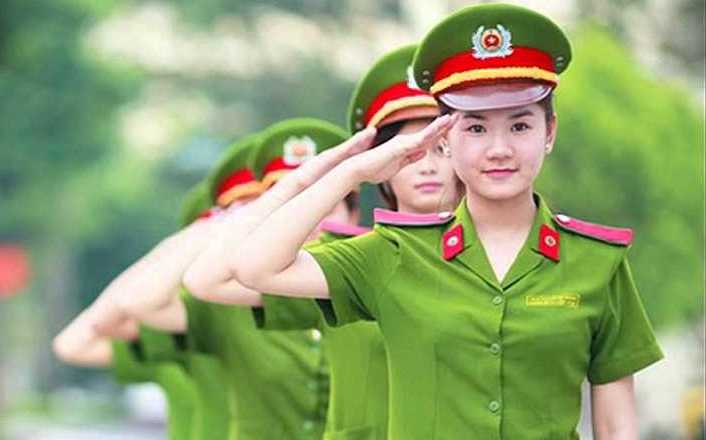 4
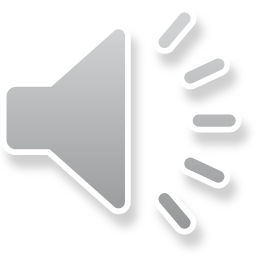 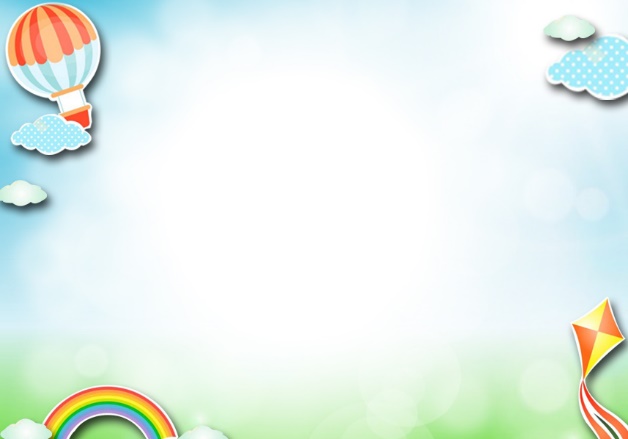 Câu 2:   Ai người chăm sóc bệnh nhân
         Cho ta khỏe mạnh học hành, vui chơi?
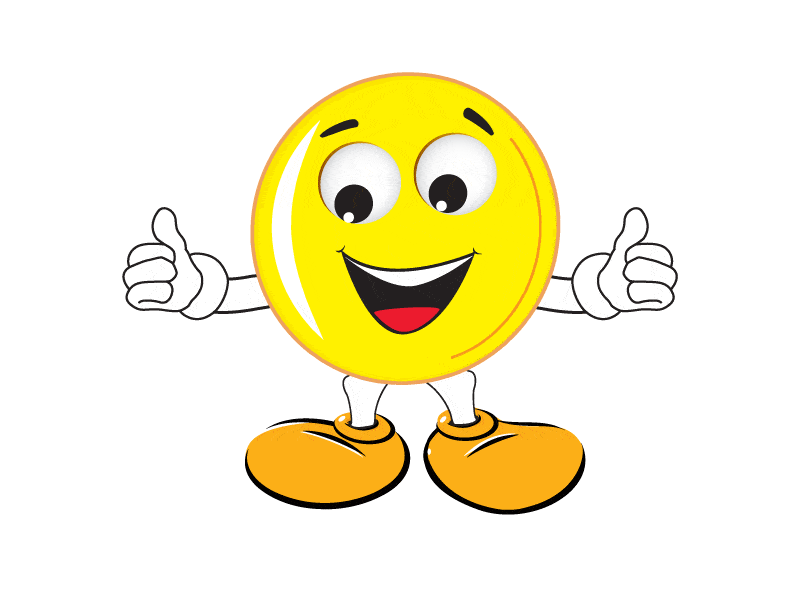 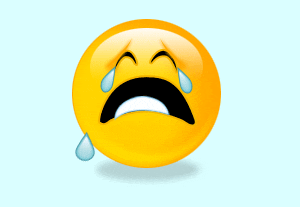 A. Thợ mộc
B. Bác sĩ
C. Thợ điện
Kết thúc
Hoàn thành
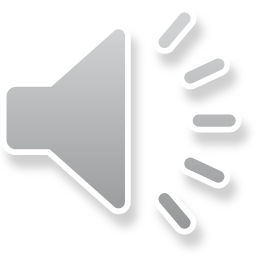 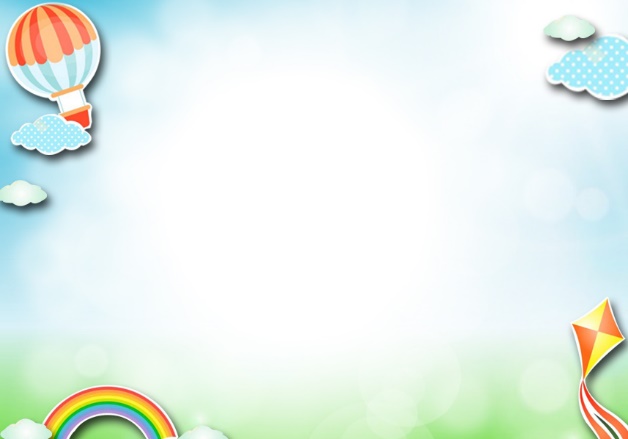 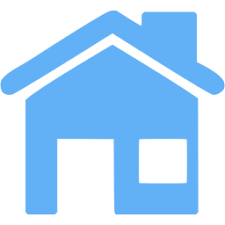 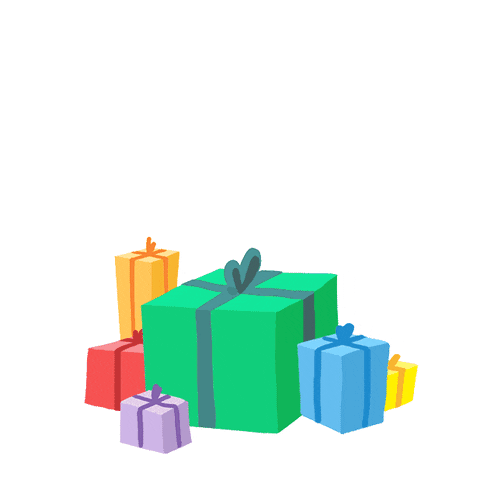 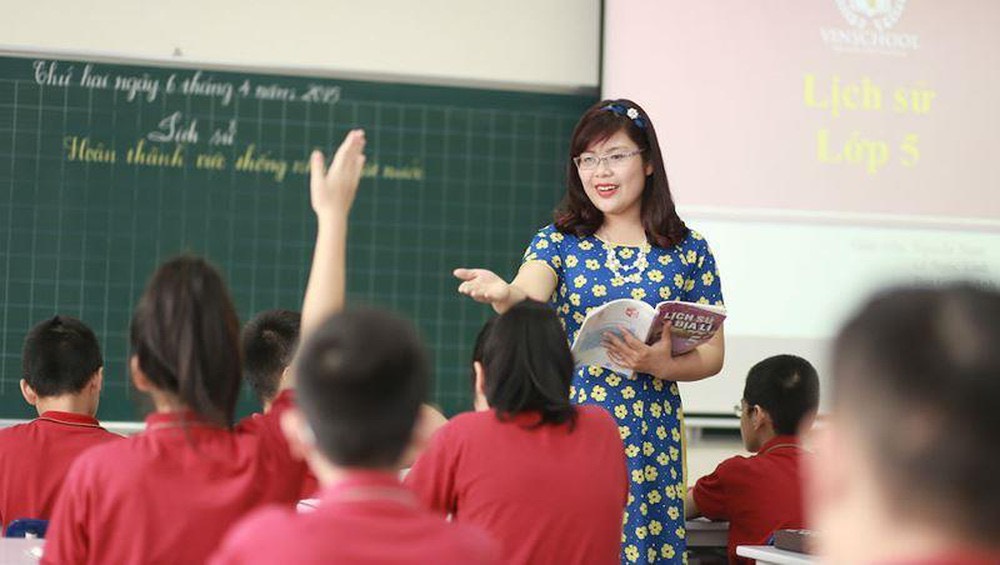 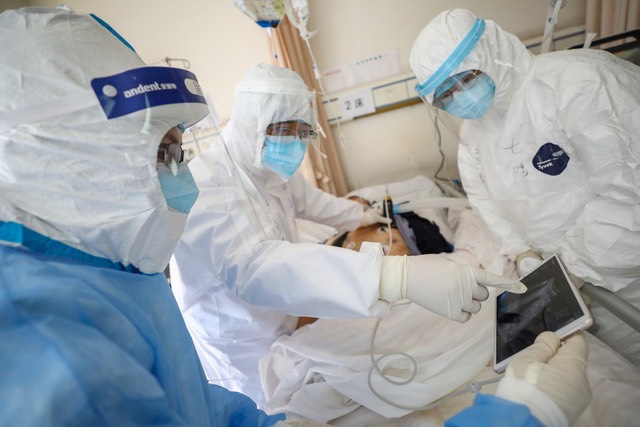 2
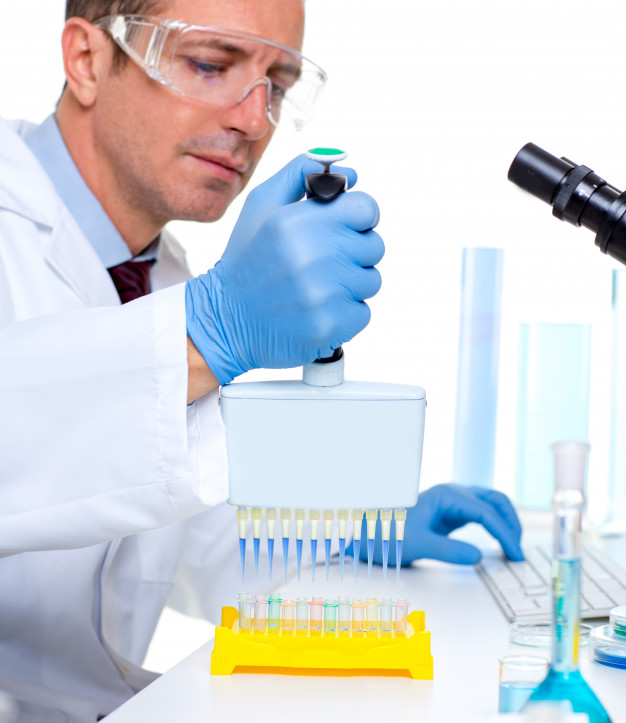 3
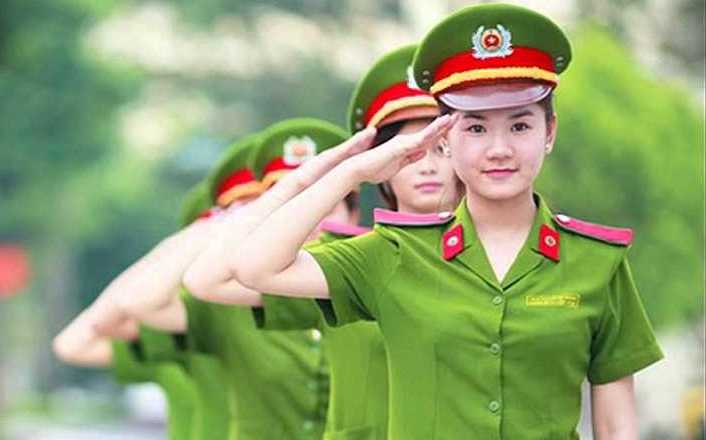 4
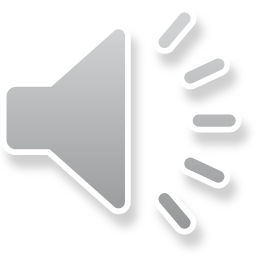 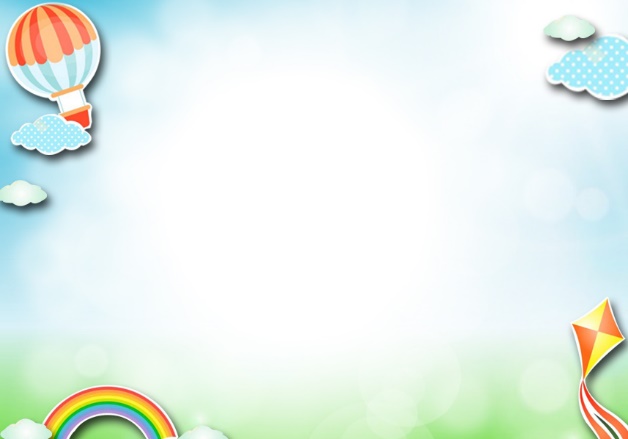 Câu 3: Ai là người làm nhiệm vụ giữ gìn                                an ninh trật tự, an toàn xã hội?
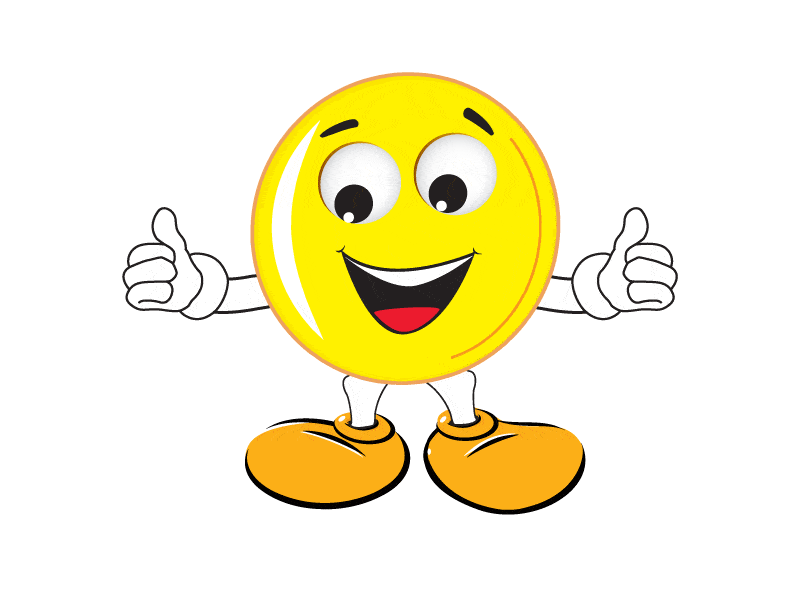 A. Công an
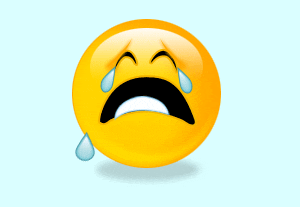 B. Thợ xây
C. Tài xế
Hoàn thành
Kết thúc
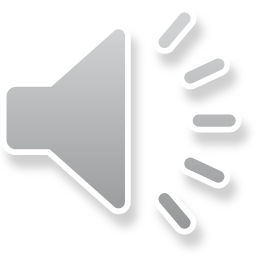 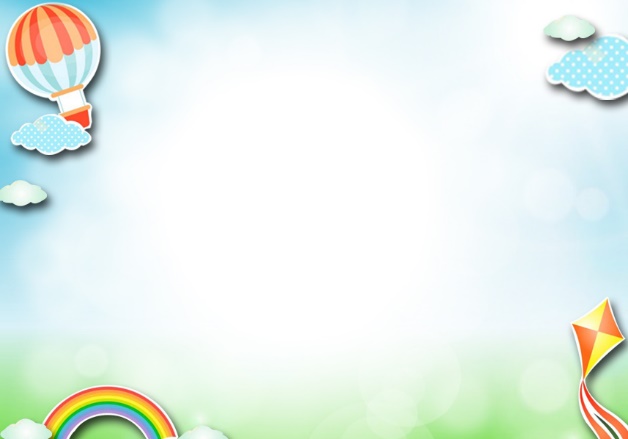 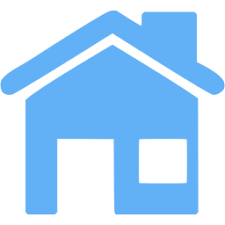 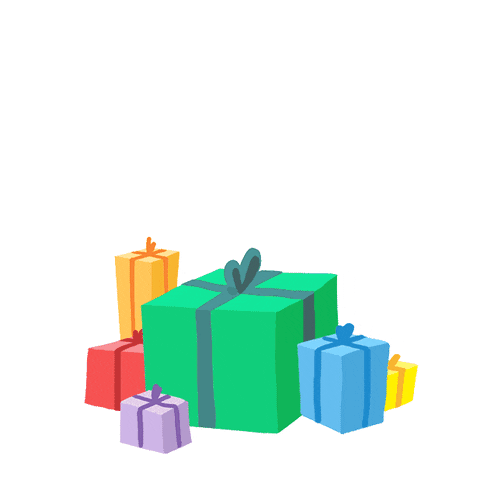 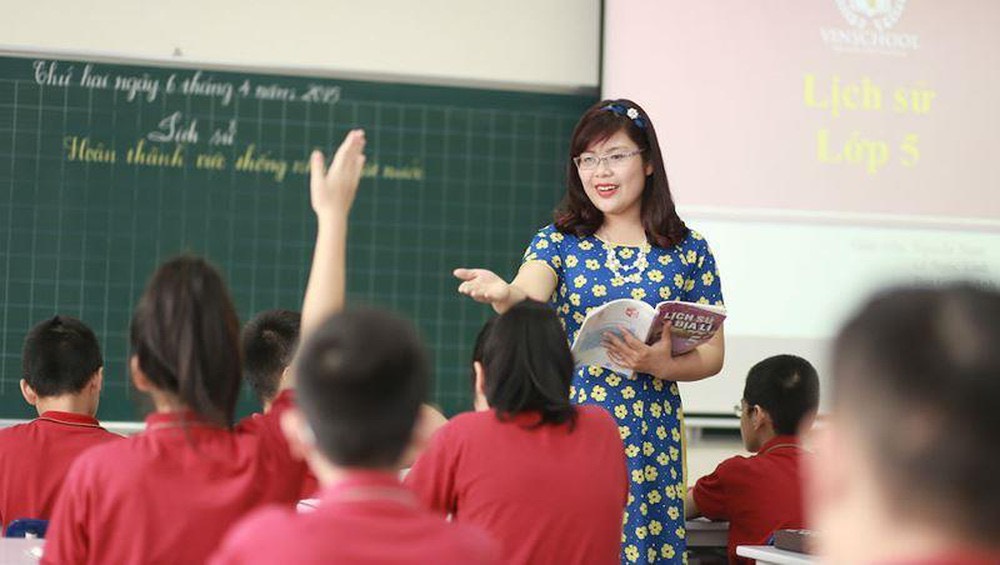 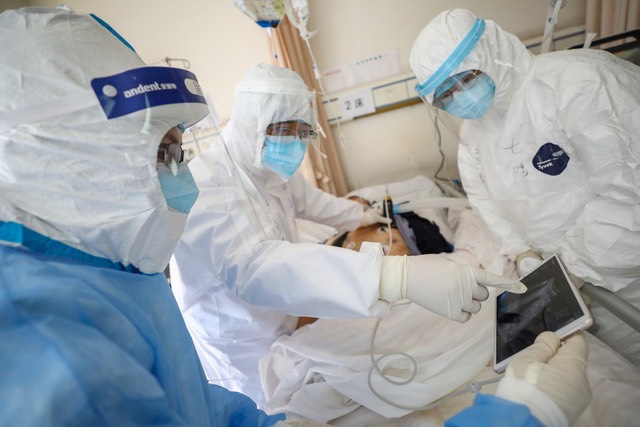 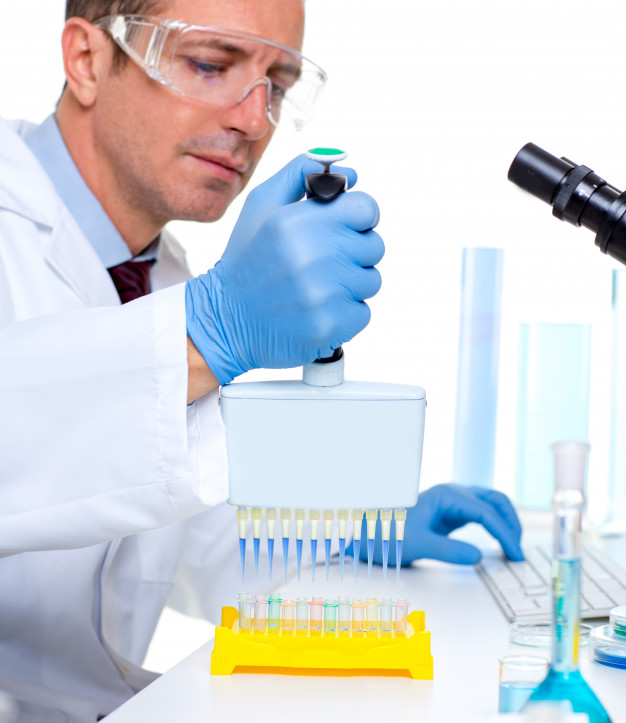 3
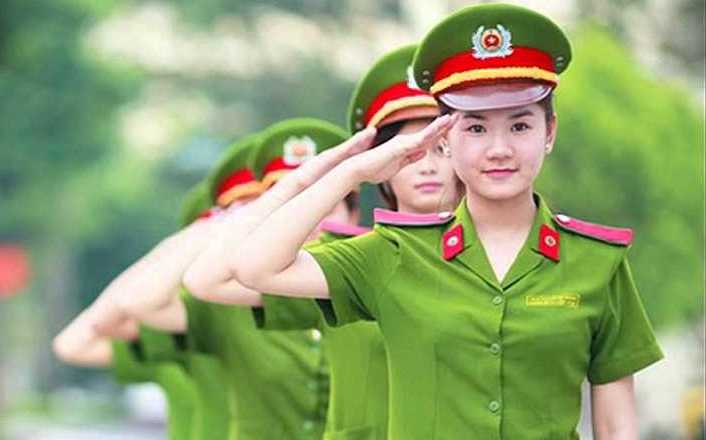 4
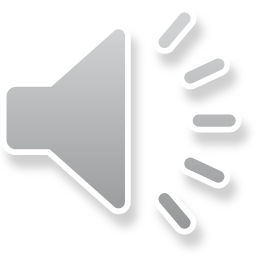 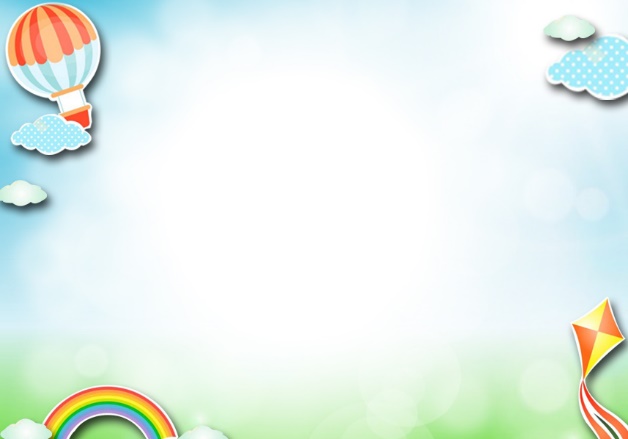 Câu 4: Những người làm công việc nghiên cứu, sáng chế….?
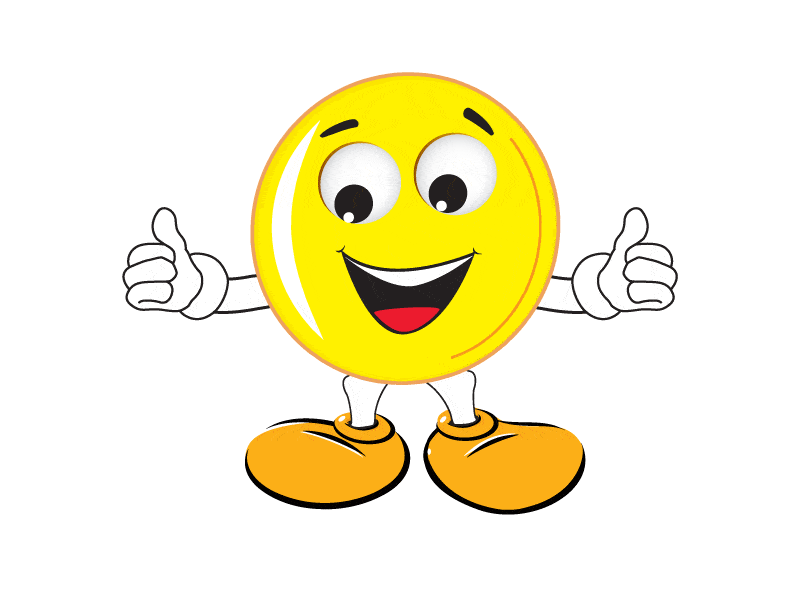 A. Thư ký
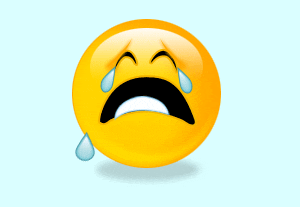 B. Kế toán
C. Nhà khoa học
Kết thúc
Hoàn thành
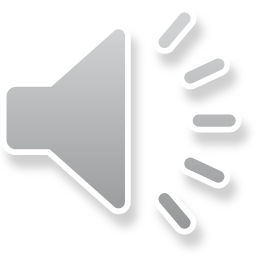 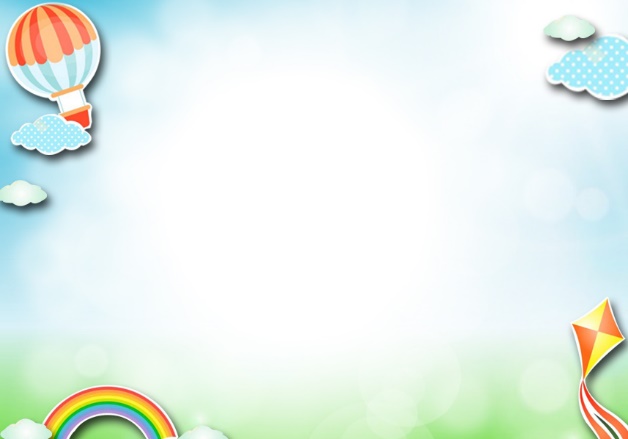 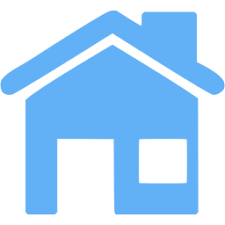 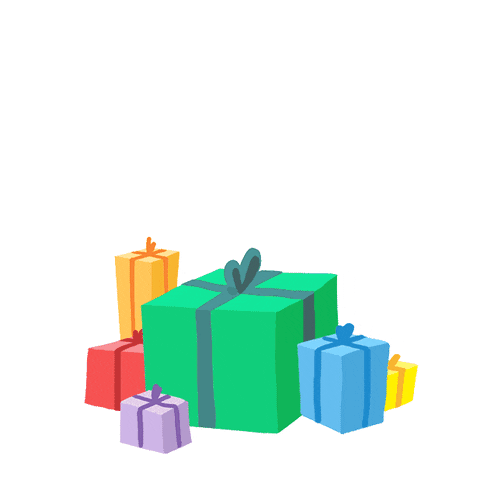 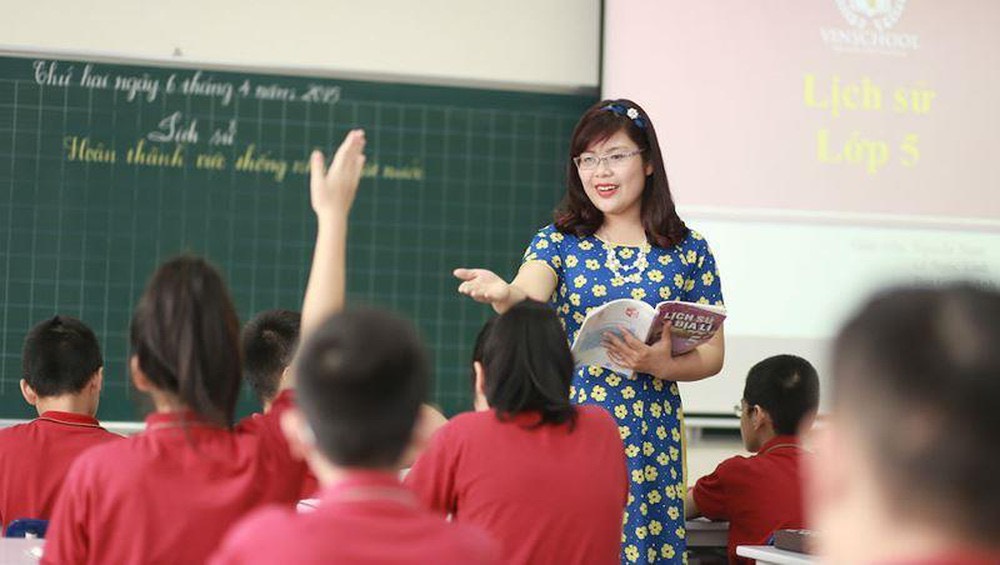 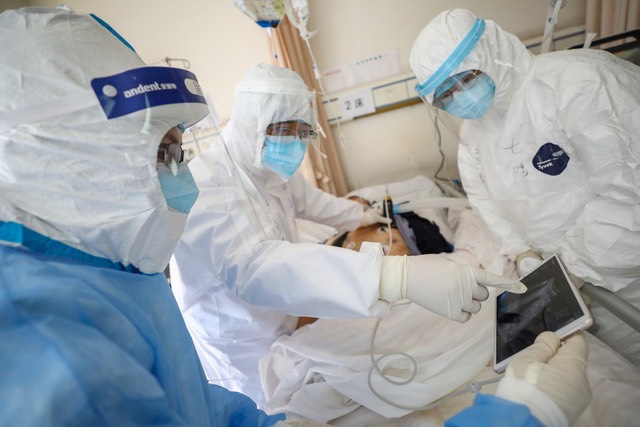 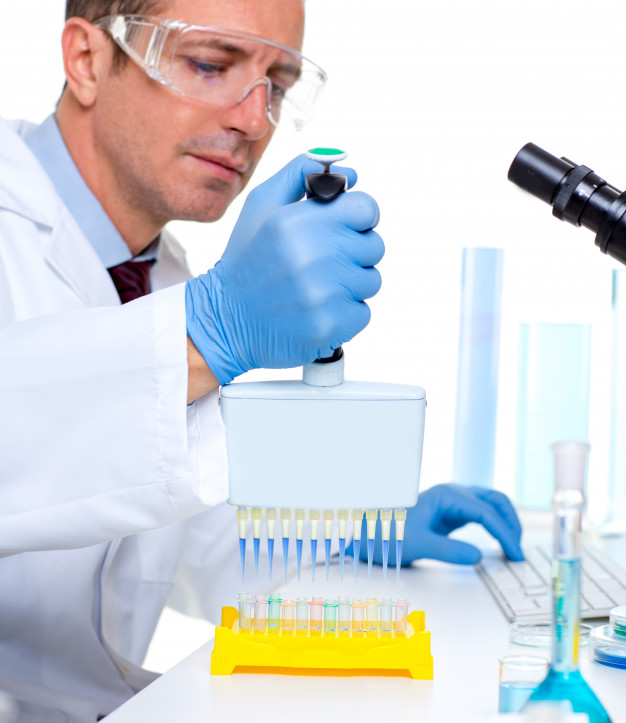 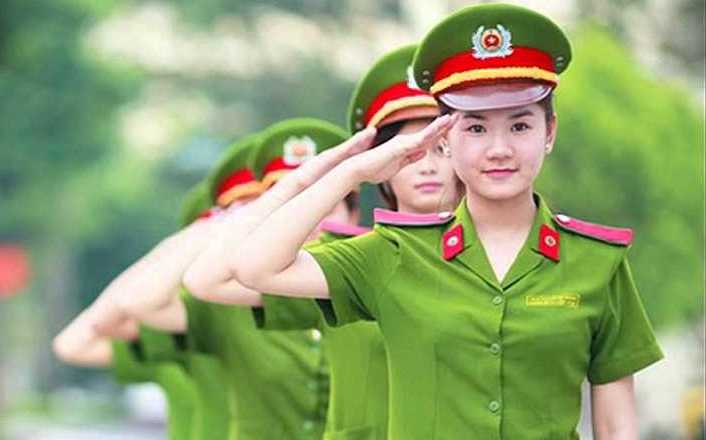 4
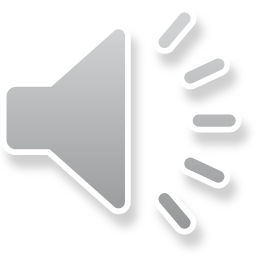 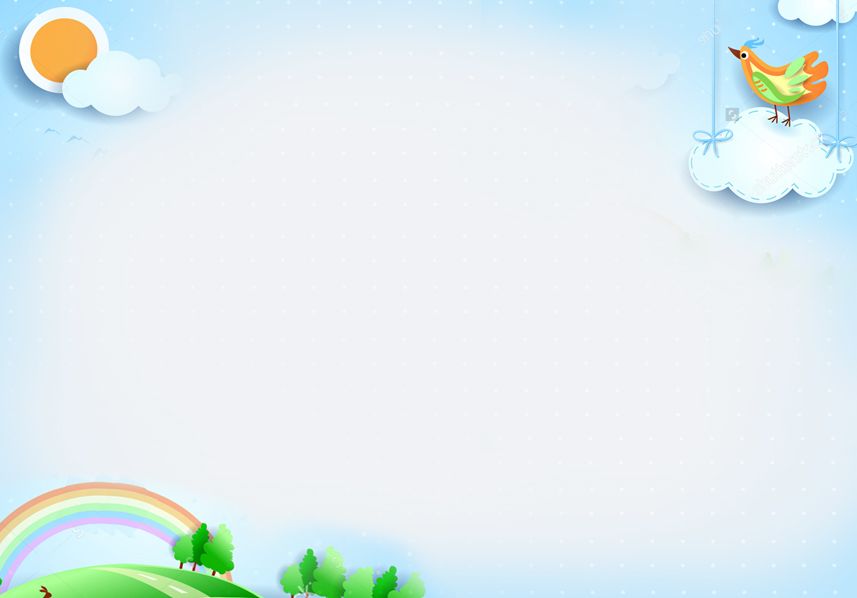 SGK tr 38
Tập làm văn
   Nói, viết về một người lao động trí óc
Bài 1. Hãy kể về một người lao động trí óc mà em biết
Gợi ý:
Người đó là ai, làm nghề gì?
Người đó hàng ngày làm những việc gì?
Người đó làm việc như thế nào?
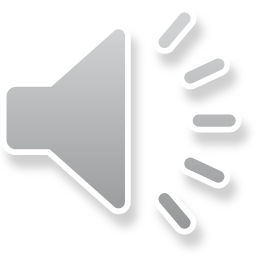 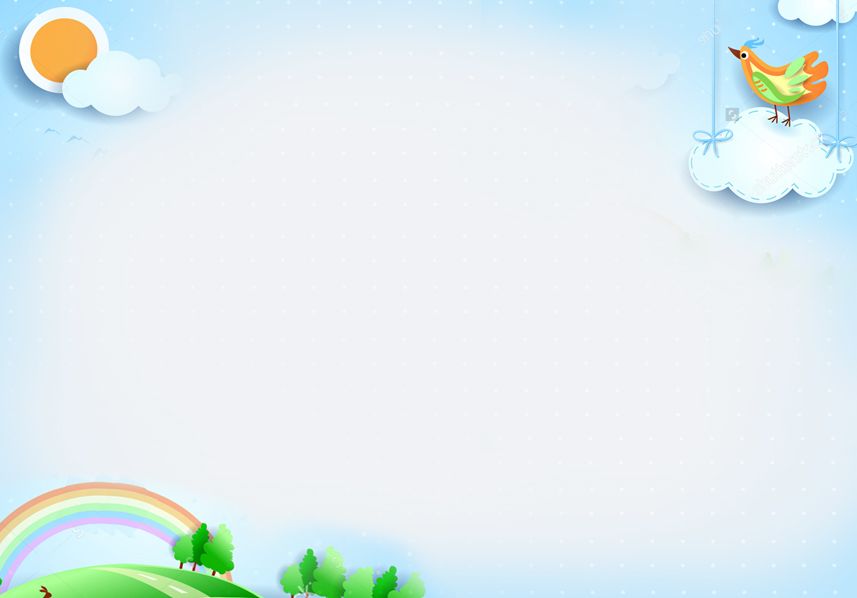 Một số người lao động trí óc
bác sĩ, giáo viên, kĩ sư, kiến trúc sư, nhà khoa học,
 nhạc sĩ, kế toán, nhà văn, công an, đạo diễn …
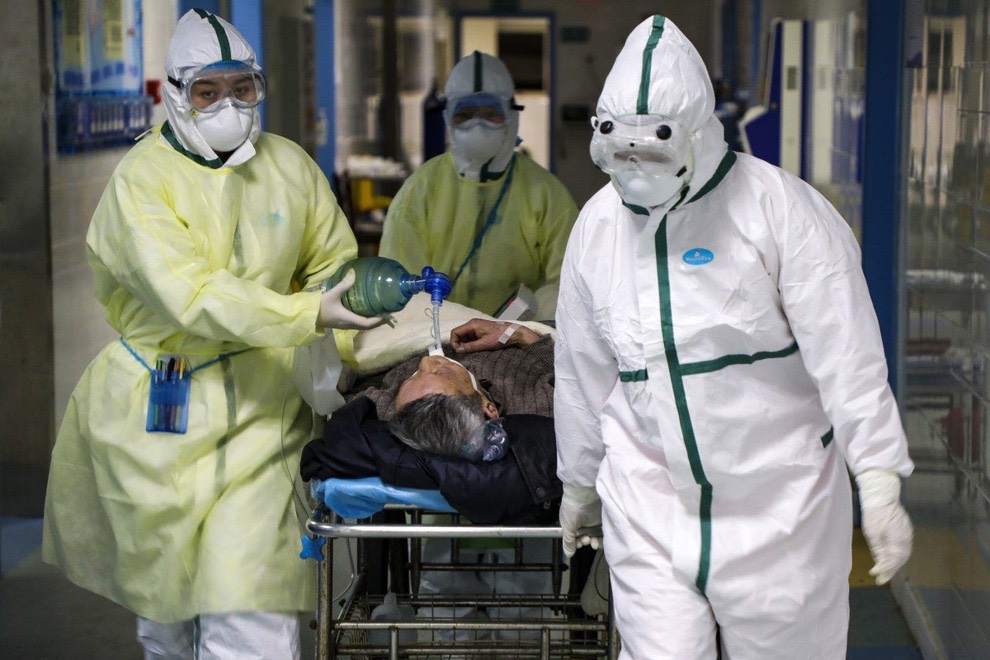 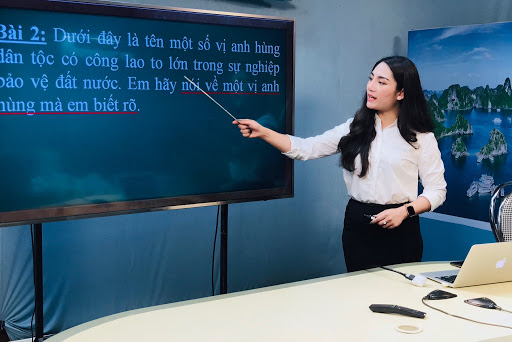 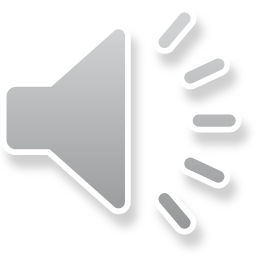 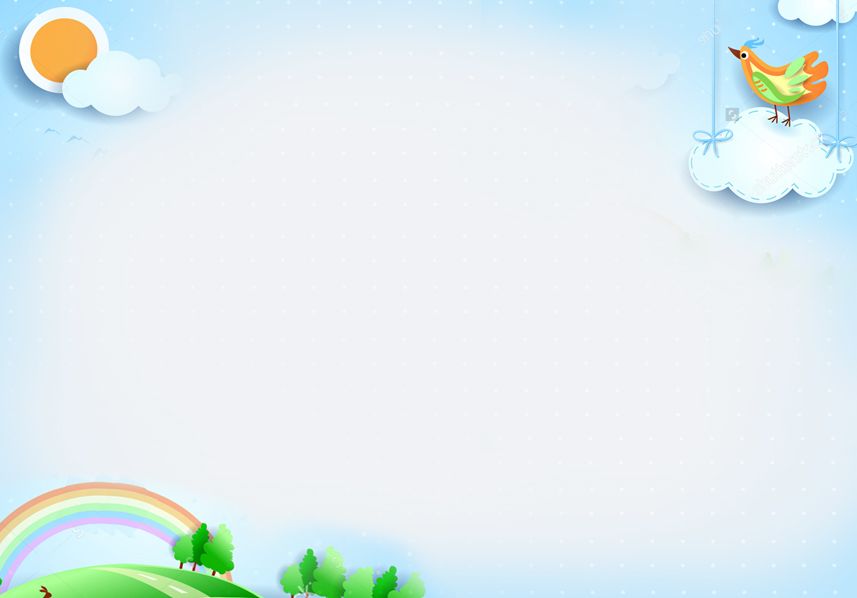 Gợi ý:
Người đó hàng ngày làm những việc gì?
Người đó là ai,
làm nghề gì?
Người đó làm việc như thế nào?
Công việc ấy quan trọng, cần thiết như thế nào đối với mọi người?
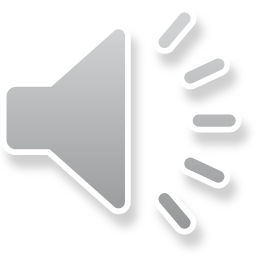 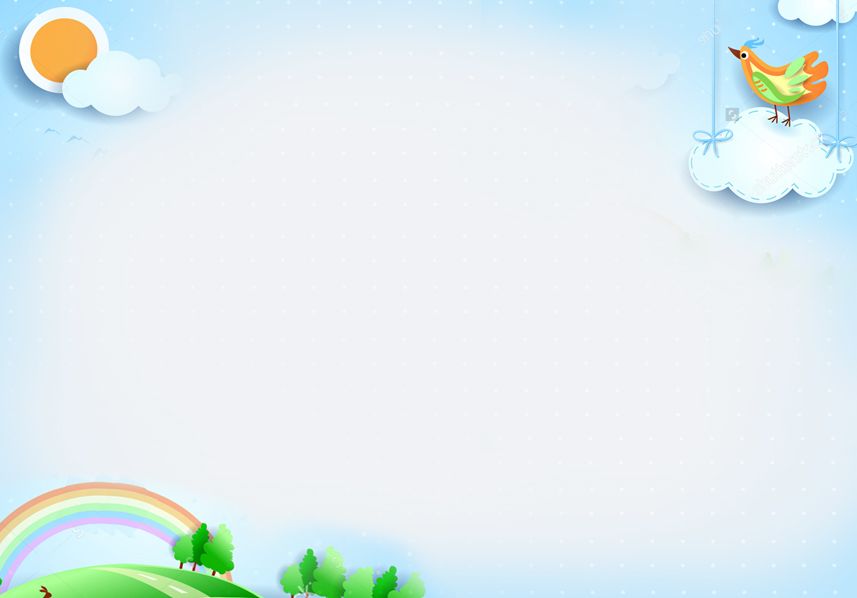 Gợi ý:
Người đó hàng ngày làm những việc gì?
khám bệnh, nghe tim phổi, kê đơn thuốc
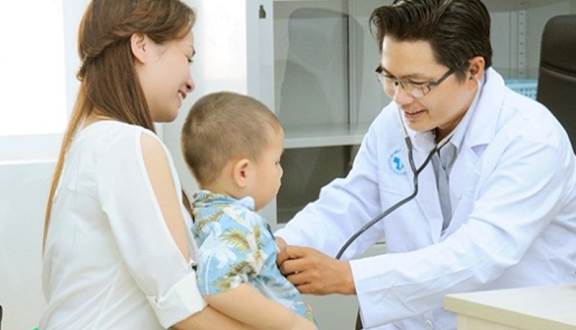 Người đó là ai,
làm nghề gì?
Người đó làm việc như thế nào?
tận tình, quan tâm, chăm sóc, hết lòng vì bệnh nhân
Công việc ấy quan trọng, cần thiết như thế nào đối với mọi người?
giúp con người khỏe mạnh, thoát khỏi bệnh tật, mang lại niềm vui cho mọi người
BÁC SĨ
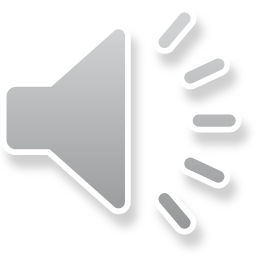 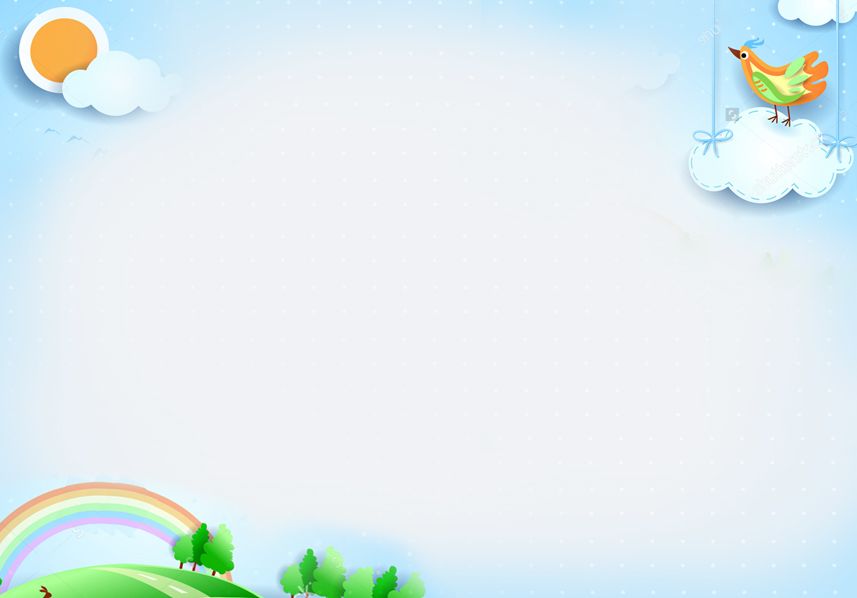 Gợi ý:
Người đó hàng ngày làm những việc gì?
Nghiên cứu, giảng bài, chấm bài, soạn giáo án, đọc tài liệu, chăm sóc sức khỏe cho học sinh….
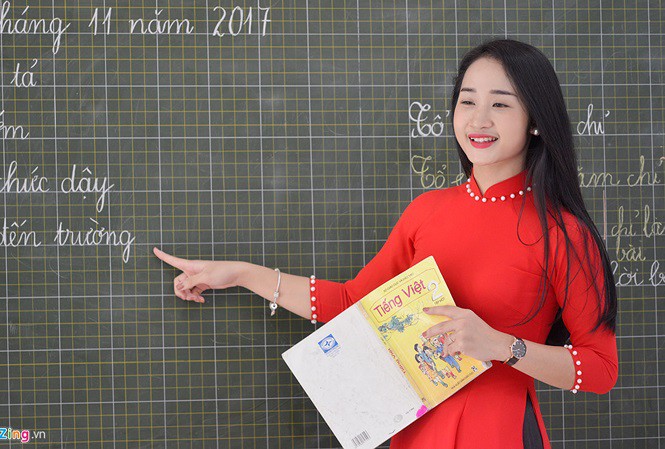 Người đó là ai,
làm nghề gì?
Say sưa giảng bài, tươi cười chào đón, nhiệt tình, hướng dẫn học sinh tìm hiểu kiến thức, quan tâm, chăm sóc học sinh, coi học sinh như con của mình …
Người đó làm việc như thế nào?
Công việc ấy quan trọng, cần thiết như thế nào đối với mọi người?
Cung cấp kiến thức, uốn nắn, dạy dỗ học sinh trở thành người có ích cho xã hội
CÔ GIÁO
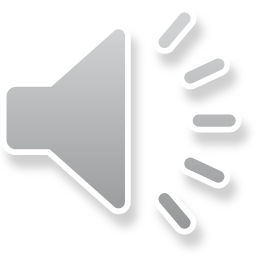 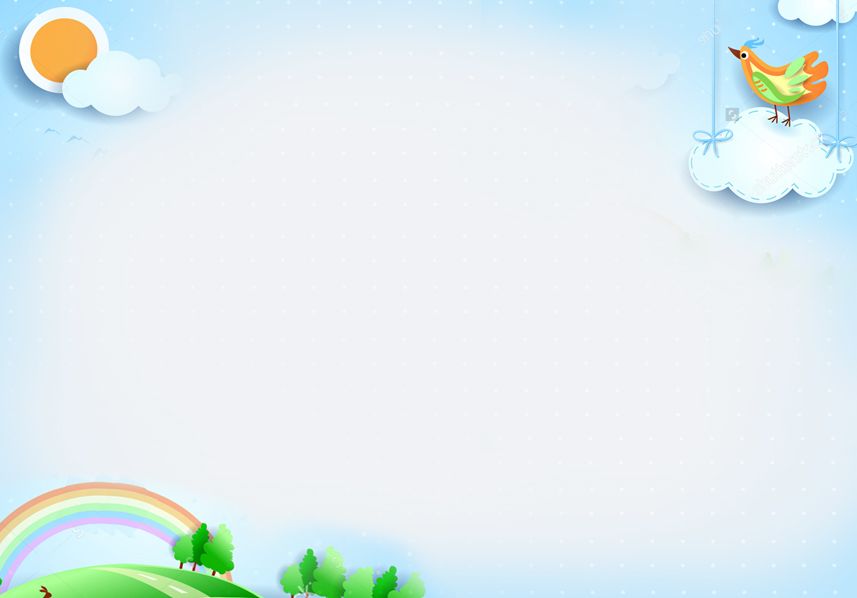 Gợi ý:
Người đó hàng ngày làm những việc gì?
Tìm kiếm thông tin, quay phim, chụp ảnh, viết tin, kiểm tra, đánh giá tính xác thực của thông tin
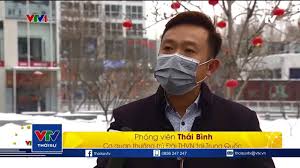 Người đó là ai,
làm nghề gì?
Người đó làm việc như thế nào?
Trung thực, có lòng nhiệt huyết, luôn thích tìm tòi và kiên trì trong công việc
Công việc ấy quan trọng, cần thiết như thế nào đối với mọi người?
Giúp mọi người, mọi nhà nắm được thông tin xã hội một cách kịp thời, chính xác
PHÓNG VIÊN
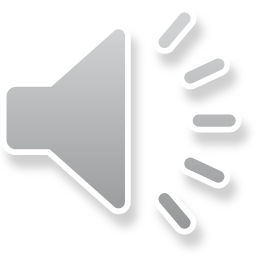 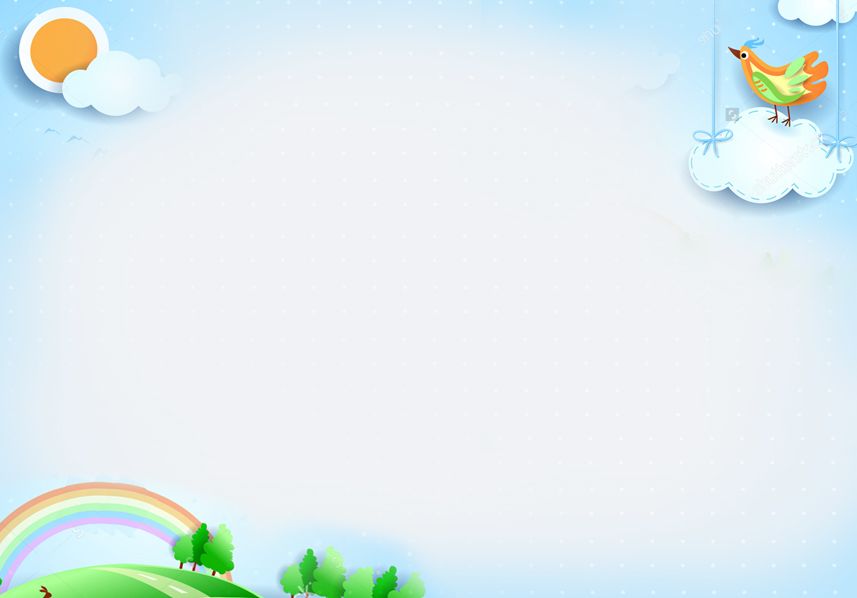 Gợi ý:
Người đó hàng ngày làm những việc gì?
Nghiên cứu, sáng tác, viết nhạc, viết lời ca
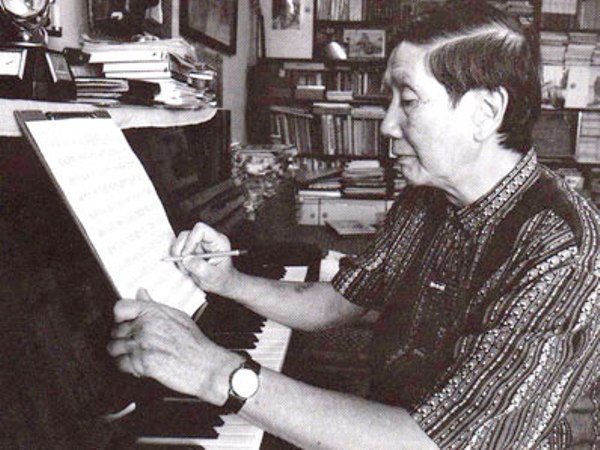 Người đó là ai,
làm nghề gì?
Người đó làm việc như thế nào?
Say mê, chăm chỉ, siêng năng, sáng tạo
Công việc ấy quan trọng, cần thiết như thế nào đối với mọi người?
Phục vụ đời sống tinh thần cho con người, nâng cao chất lượng cuộc sống hơn vì khi có âm nhạc tinh thần con người trở nên vui vẻ, khỏe mạnh
NHẠC SĨ
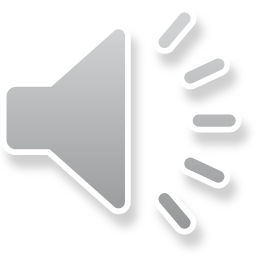 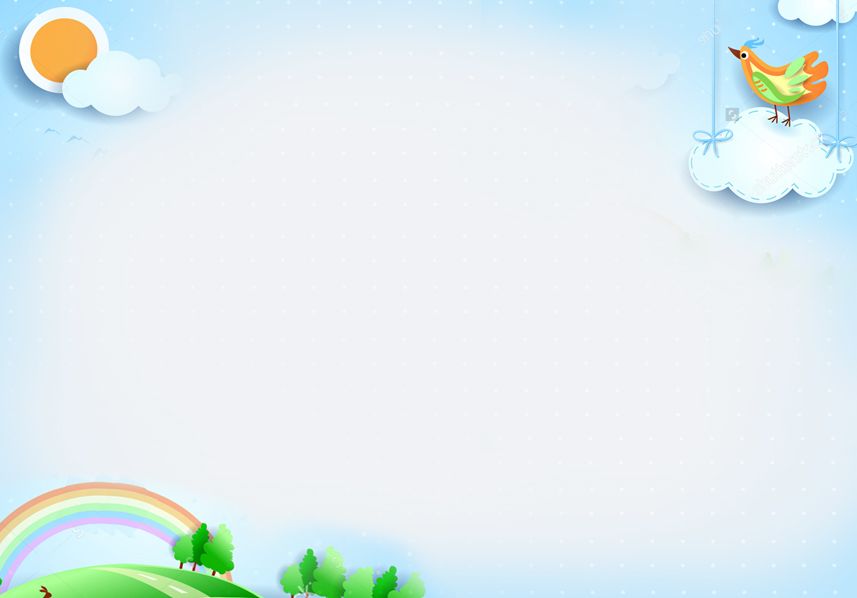 Gợi ý:
Nghiên cứu, sáng tác, viết nhạc, viết lời ca
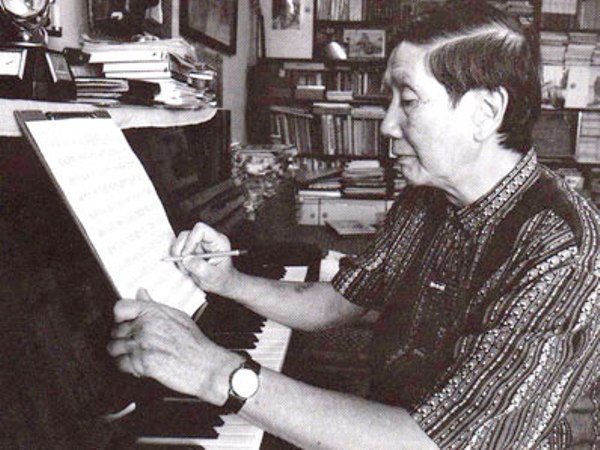 Người đó là ai,
làm nghề gì?
Say mê, chăm chỉ, siêng năng, sáng tạo
Phục vụ đời sống tinh thần cho con người, nâng cao chất lượng cuộc sống hơn vì khi có âm nhạc tinh thần con người trở nên vui vẻ, khỏe mạnh
NHẠC SĨ
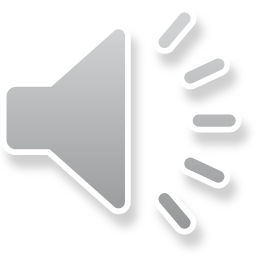 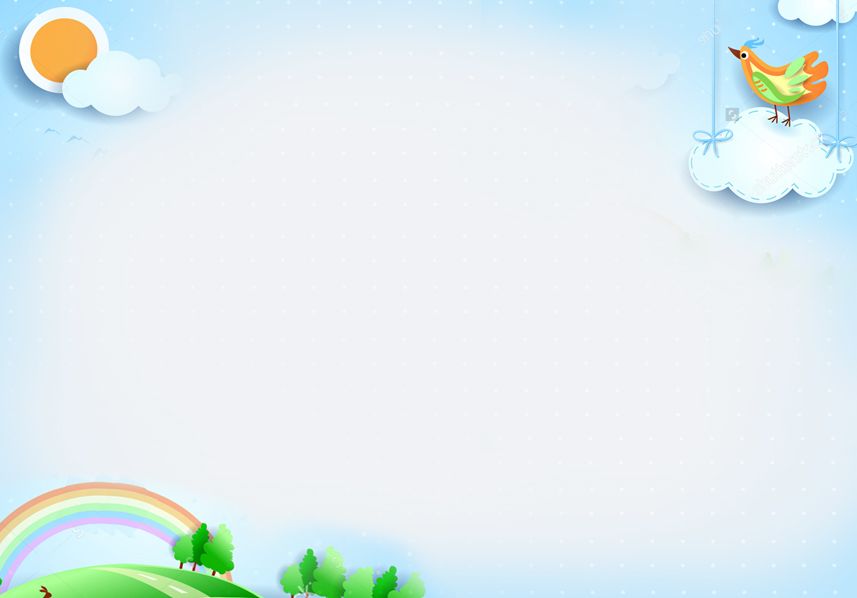 Bài 2. Hãy viết những điều em vừa kể thành một đoạn văn (7-10 câu)
Gợi ý:
- Người đó là ai, làm nghề gì?
- Người đó hàng ngày làm những việc gì?
- Người đó làm việc như thế nào?
- Công việc ấy quan trọng, cần thiết đối với mọi người và xã hội ra sao?
- Tình cảm của em đối với người đó như thế nào?
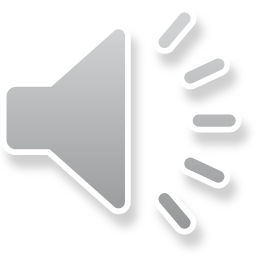 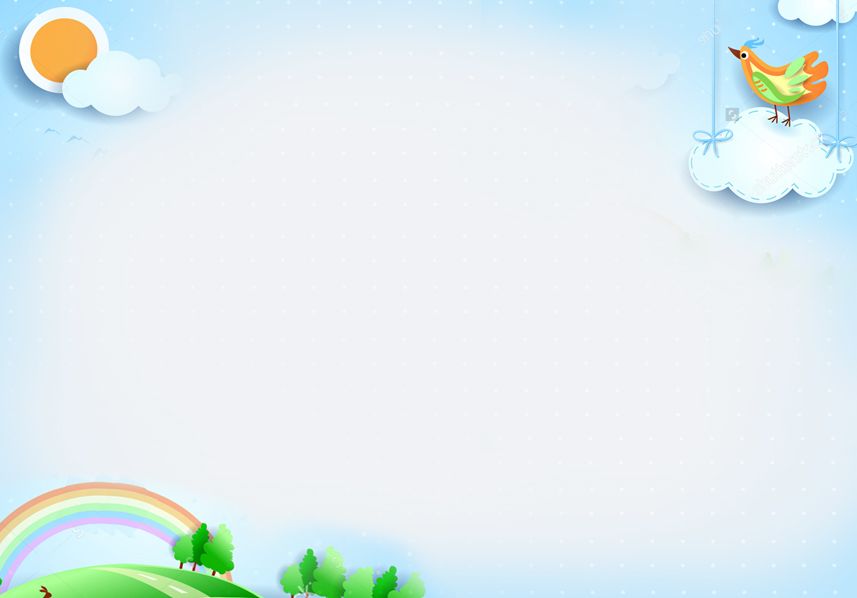 Bài 2. Hãy viết những điều em vừa kể thành một đoạn văn (7-10 câu)
Lưu ý:
- Viết hoa chữ cái đầu câu, sử dụng dấu câu phù hợp.
- Câu văn rõ nghĩa, đủ hai bộ phận chính.
- Dùng từ ngữ hay, chính xác, có thể lựa chọn những hình ảnh
ấn tượng để bài văn hay hơn.
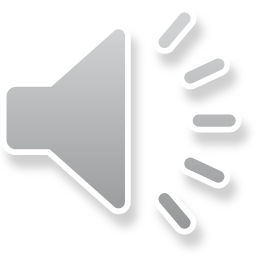 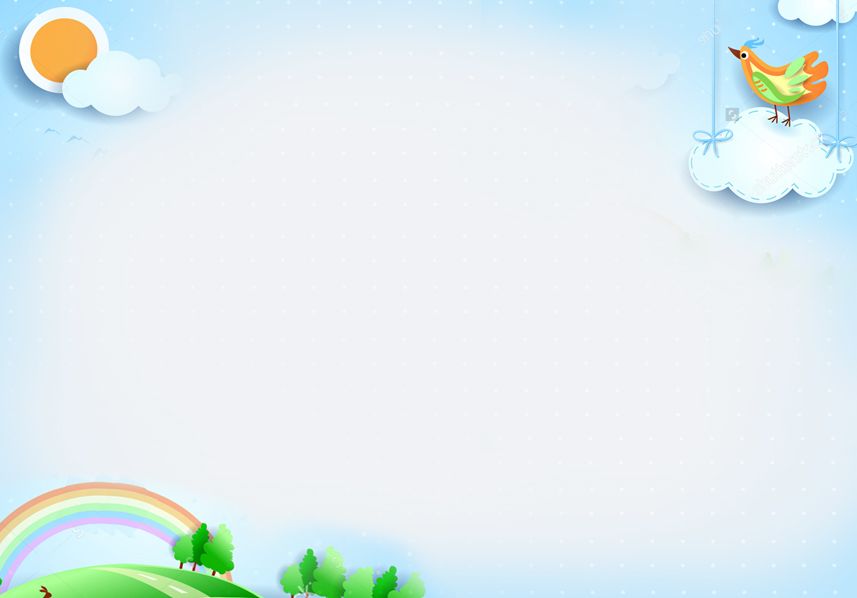 DẶN DÒ:
Viết đoạn văn từ 7-10 câu kể về 
một người lao động trí óc mà em biết  vào vở Tập làm văn
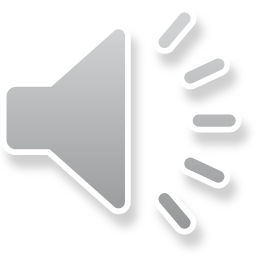